Elektronická  učebnice - II. stupeň                     Základní škola Děčín VI, Na Stráni 879/2  – příspěvková organizace                                             Fyzika
39.1 Střídavý proud
Střídavý proud – proud, který opakovaně v obvodu mění směr, na rozdíl od stejnosměrného, který prochází obvodem stále stejným směrem

Perioda střídavého proudu – doba (T), za kterou se opakuje průběh střídavého proudu, jednotkou je sekunda (s).
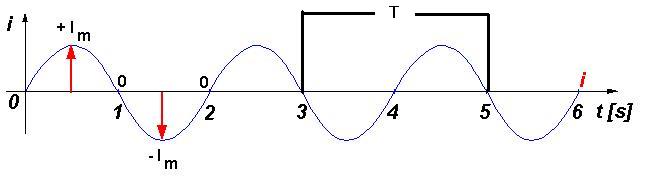 Autor: Markéta Bauerová
Elektronická  učebnice - II. stupeň                      Základní škola Děčín VI, Na Stráni 879/2  – příspěvková organizace                                             Fyzika
39.2 Co už víš?
Sinusoida – znázornění časového průběhu střídavého proudu, který vzniká rovnoměrným otáčením cívky v magnetickém poli. 
	Střídavý proud má stejný průběh i v elektrárnách v alternátorech.








Kmitočet (frekvence  f ) - udává počet period za 1 sekundu, jednotkou je hertz (Hz): 		
				 f = 1 / T
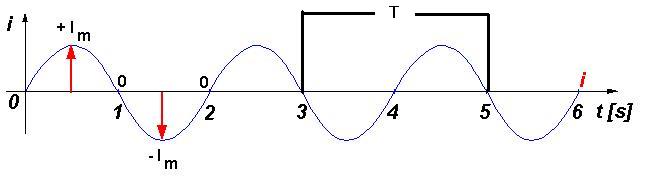 Elektronická  učebnice - II. stupeň                      Základní škola Děčín VI, Na Stráni 879/2  – příspěvková organizace                                             Fyzika
39.3 Jaké si řekneme nové termíny a názvy?
Efektivní hodnota proudu – hodnota střídavého proudu naměřená ampérmetrem, která je mezi hodnotou největší (Im) a nulovou. Značí se I.
Efektivní hodnota napětí  - hodnota střídavého napětí naměřená voltmetrem, která je mezi hodnotou největší (Um) a nulovou. Značí se U.
Um, Im -   amplitudy střídavého napětí a proudu
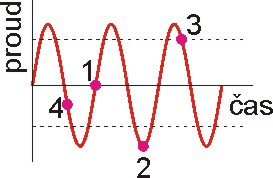 Efektivní hodnoty proudu a napětí :
I = 0,7 I m 
U = 0,7 Um
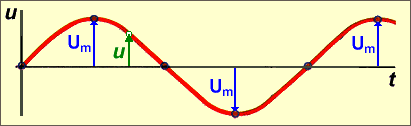 Elektronická  učebnice - II. stupeň                      Základní škola Děčín VI, Na Stráni 879/2  – příspěvková organizace                                              Fyzika
39.4 Co si řekneme nového?
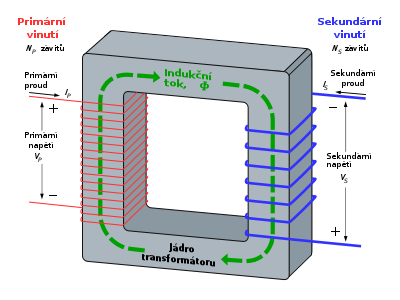 Transformátor

zařízení umožňující měnit střídavé napětí U1 na střídavé napětí U2 se stejnou frekvencí, ale jinou hodnotou.

využívá se v nich jev elektromagnetické indukce

základní částí jsou dvě cívky – primární cívka (připojí se k ní vstupní střídavé napětí) a sekundární cívka    (připojí se k ní spotřebič)
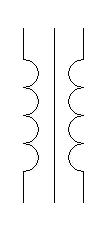 Schématické značení
Elektronická  učebnice - II. stupeň                      Základní škola Děčín VI, Na Stráni 879/2  – příspěvková organizace                       	                  Fyzika
39.5 Procvičení a příklady – transformační poměr
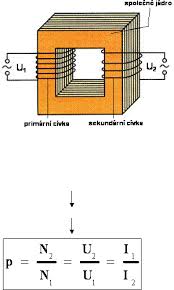 Transformační poměr - podíl (p) počtu závitů sekundární cívky N2 a primární cívky N1
			p = N2 : N1

Transformace nahoru – p > 1 ; výstupní napětí transformátoru je větší než vstupní napětí.

Transformace dolů – p < 1 ; výstupní napětí transformátoru je menší než vstupní napětí.
Elektronická  učebnice - II. stupeň                      Základní škola Děčín VI, Na Stráni 879/2  – příspěvková organizace                       	                  Fyzika
39.6 Něco navíc pro šikovné
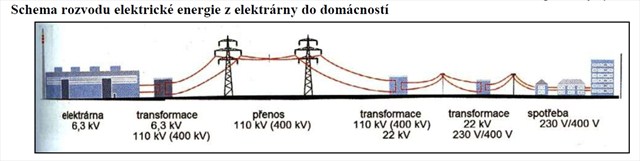 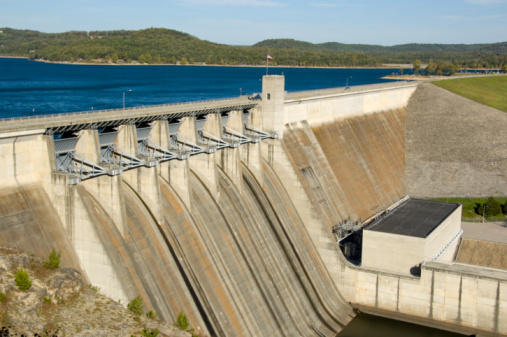 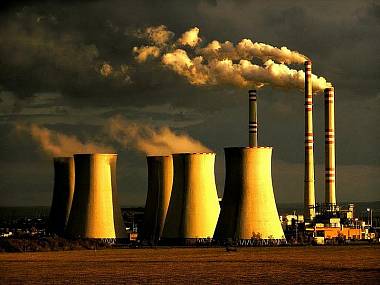 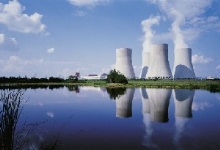 Elektronická  učebnice - II. stupeň                      Základní škola Děčín VI, Na Stráni 879/2  – příspěvková organizace                                          Physics
39.7 CLIL
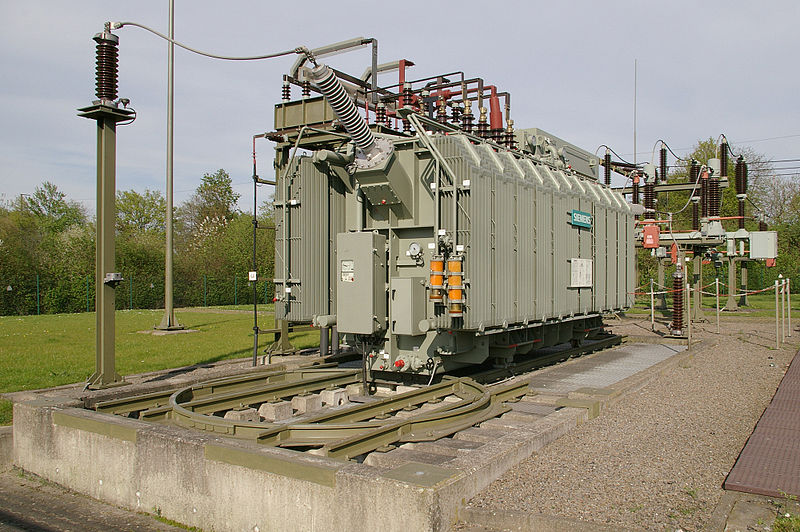 Elektronická  učebnice - II. stupeň                      Základní škola Děčín VI, Na Stráni 879/2  – příspěvková organizace                       	                  Fyzika
39.8 Test znalostí
Správné odpovědi:
c
b
a
c
Test  na známku
Elektronická  učebnice - II. stupeň                      Základní škola Děčín VI, Na Stráni 879/2  – příspěvková organizace                       	                  Fyzika
39.9 Použité zdroje, citace
http://www.zslado.cz/vyuka_fyzika/e_kurz/9/stridproud/stridproudvykl.htm
http://www.navodarsekim.wz.cz/testy/fyzika/9/2_stridavy_proud/9_22.HTM
http://www.cez.cz/edee/content/microsites/elektrina/fyz5.htm
http://cs.wikipedia.org/wiki/Transform%C3%A1tor
http://www.transformator.euweb.cz/transformator.html
http://www.voderek.wz.cz/fyzika/fyzika9/f913.htm
http://www.geocaching.com/geocache/GC3XV8Q_rozvodna-louny
http://www.ekobonus.cz/kde-se-vyrabi-ekologicka-energie-ve-vodnich-elektrarnach-
http://www.cez.cz/cs/vyroba-elektriny/jaderna-energetika/je-v-cr.html
http://mostecky.denik.cz/podnikani/czech-coal-chce-koupit-elektrarny-pocerady-a-chvaletice-20120902.html
http://commons.wikimedia.org/wiki/File:Trafostation_Alter_Hellweg_IMGP4722.jpg
Kolářová R., Bohuněk J., Fyzika pro 9. ročník základní školy, ISBN 978-80-7196-193-2
Elektronická  učebnice - II. stupeň                      Základní škola Děčín VI, Na Stráni 879/2  – příspěvková organizace                       	                  Fyzika
39.10 Anotace